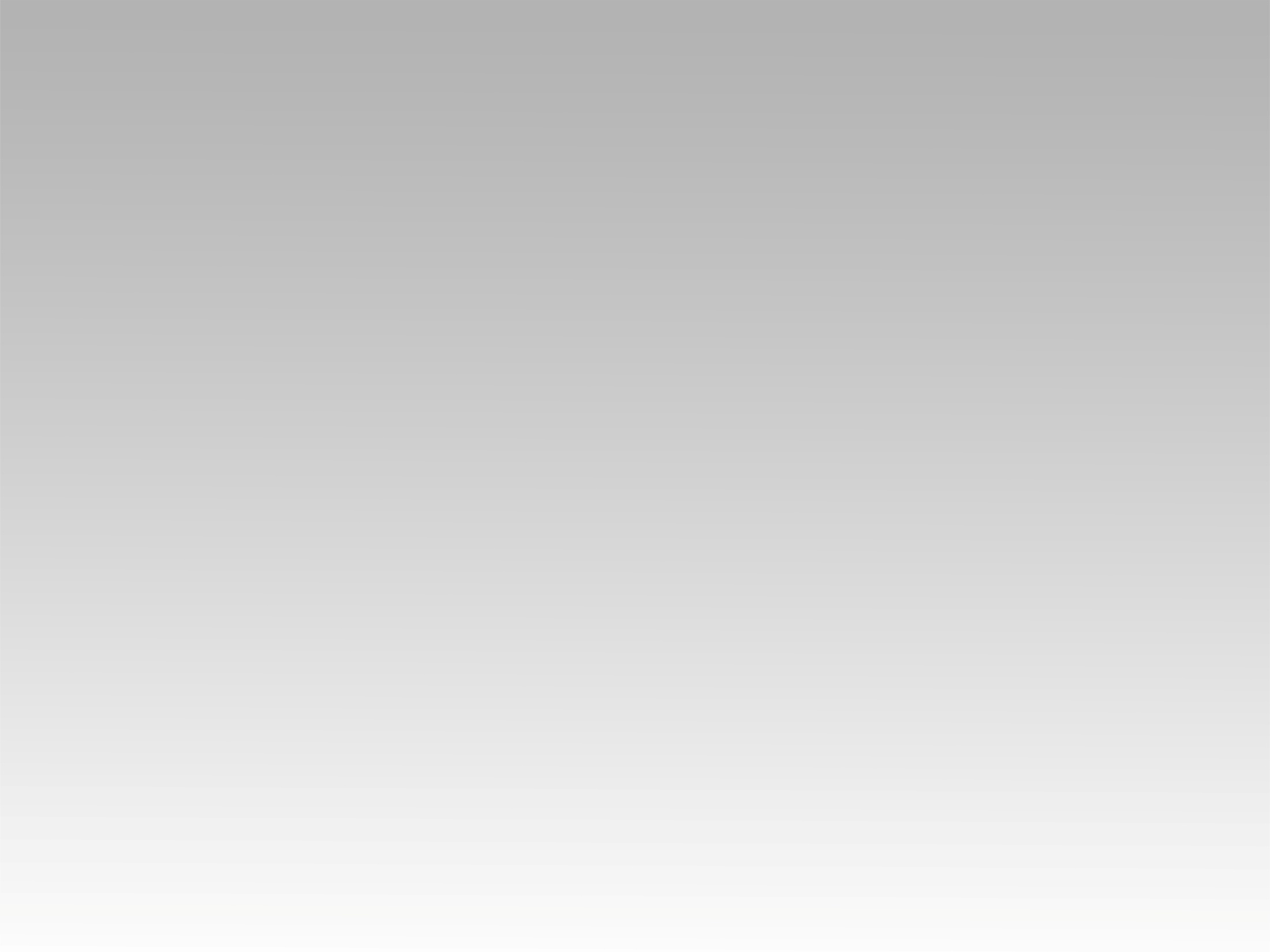 تـرنيــمة
بعد قليل جداً ييجي
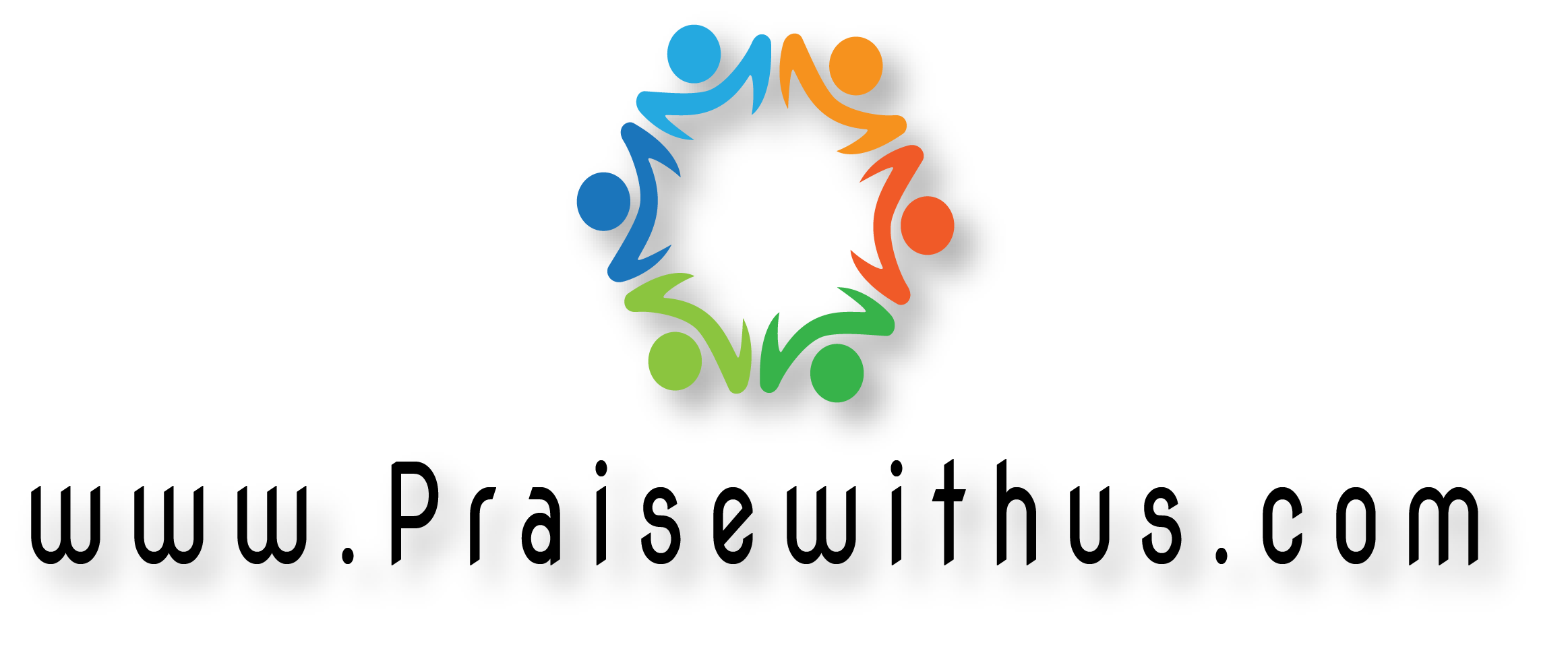 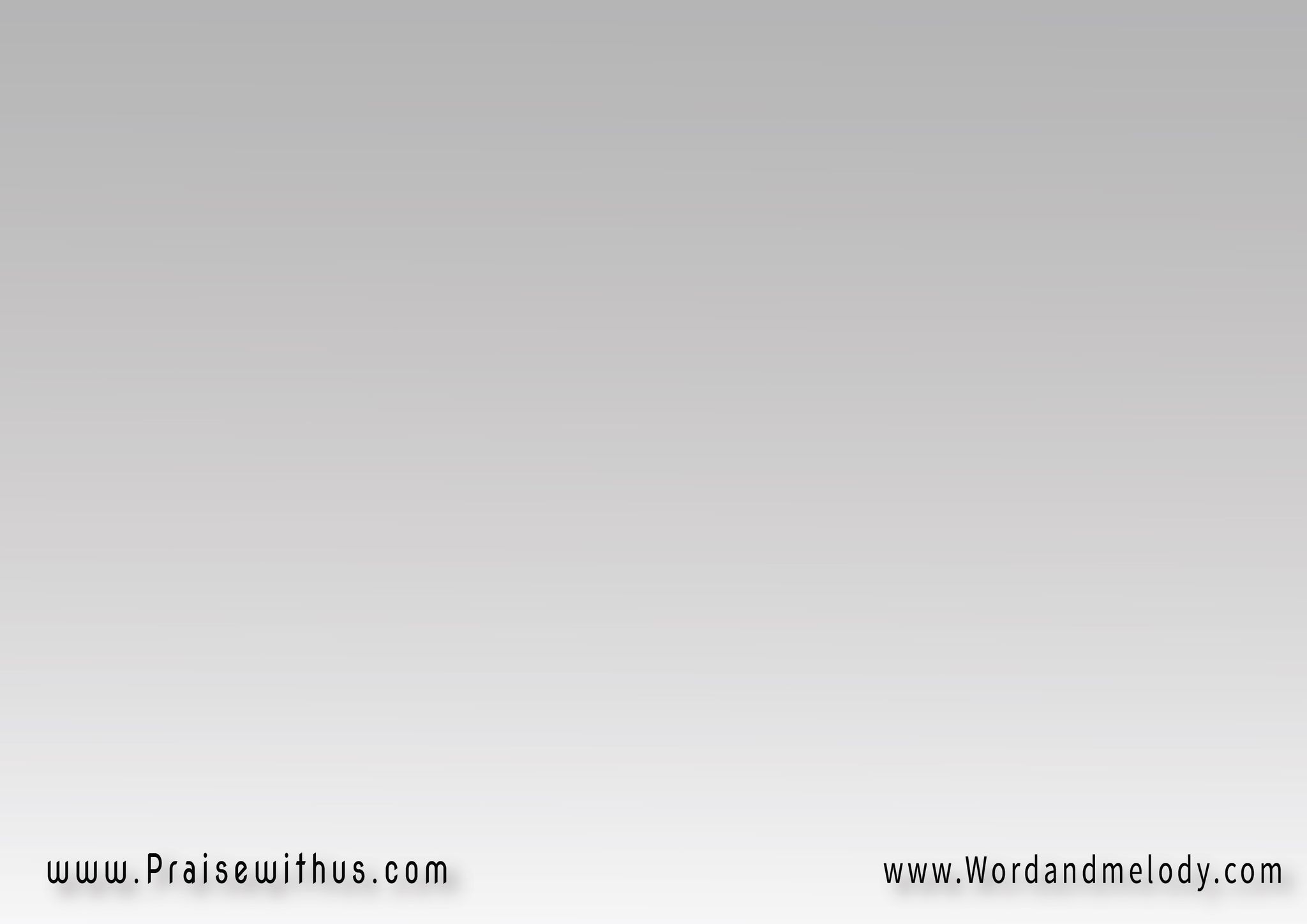 1- بعد قليل جِدَّاً ييجــيييجي يوم الاخْتِطـــــافْاســــــــتَعِدُّوا يامُؤمِنيــندا الرَّاعي جاي لِلخِرافْ
baad aleel jeddan yeji  yeji yom elekhtetafdarraai jai lelkheraf estaaeddo ya moameneen


Rapture is coming soon, better be ready The Shepherd is coming for the sheep.
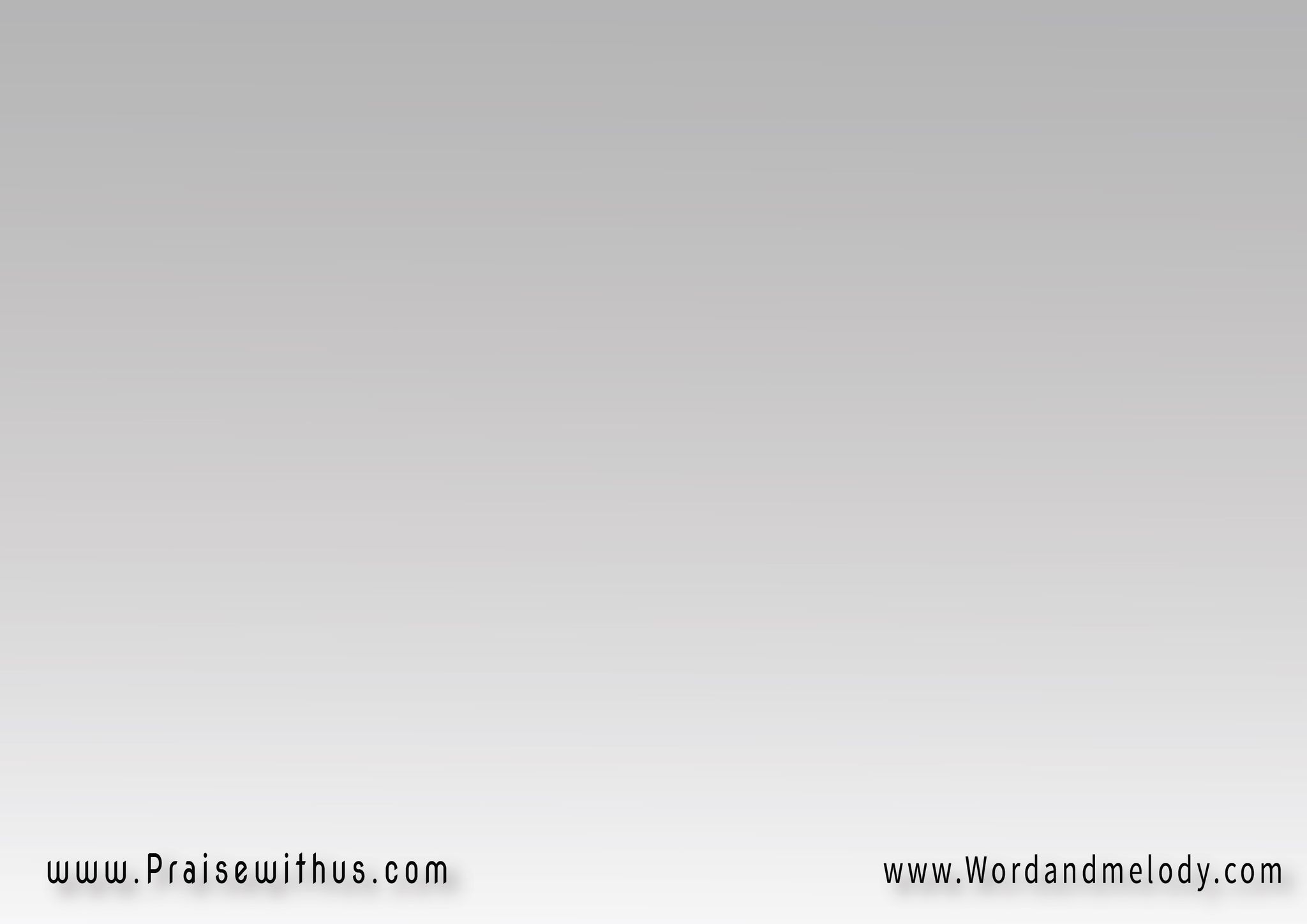 القرار:لاتَعَب ولا أحْزان لابُكاء ولا دُمُوع(وِهانُسْكُن مَعَ الحَنَّان حَبيب القلب يسوع)2


la taab wala ahzan la bokaa wala domoua  (we hanoskon maa alhannan habeeb el alb yasou)2



No worries or pains, no crying or tears.
 We will live with Our Beloved Compassionate Jesus.
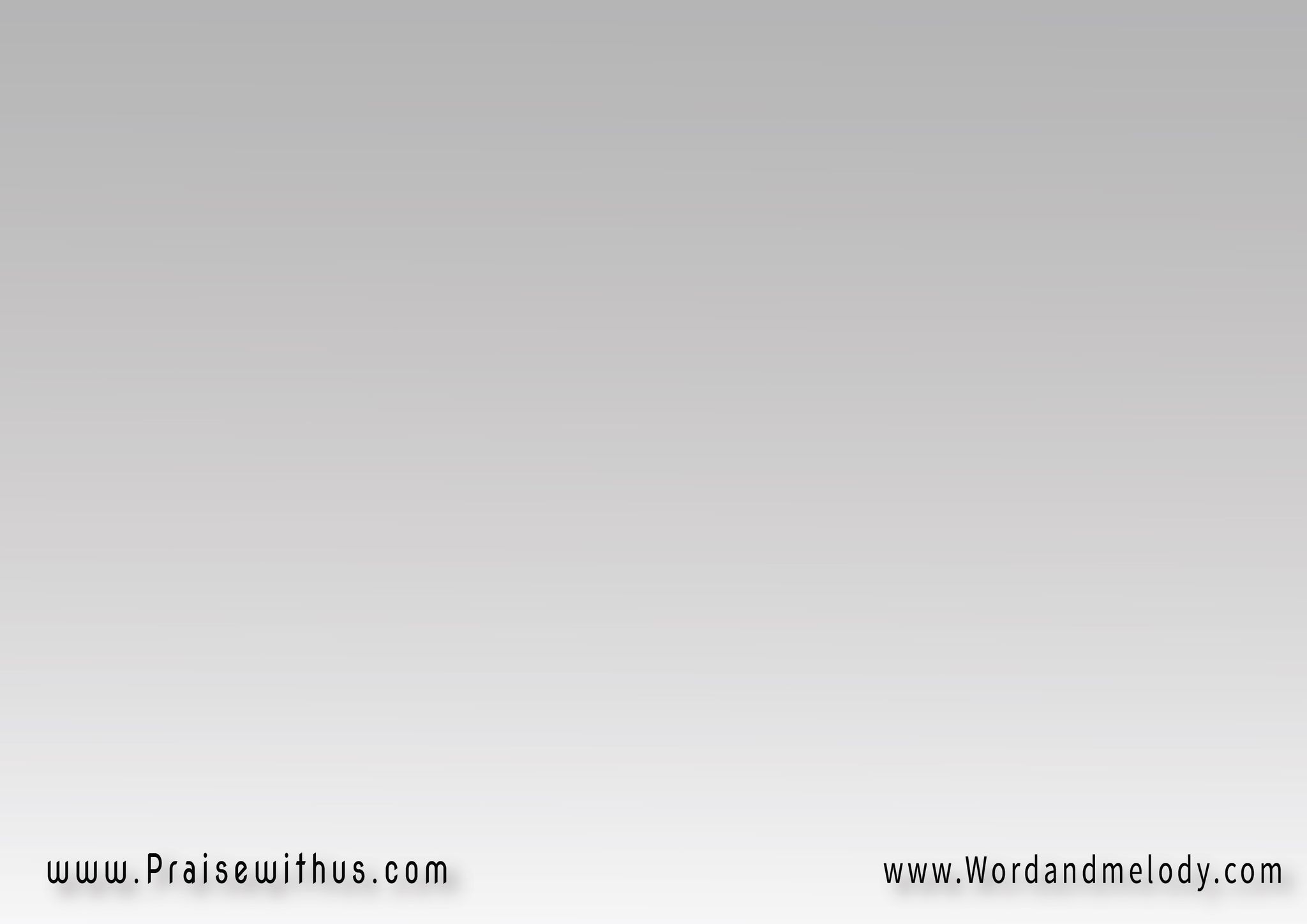 2- يامُؤمِن اِنْسَ اللي فاتوِاُنْظُرْ إلى الأمـــامْوِعِيشْ للي عَشَانَك مــــاتْهاتقابِل رَبّ السَّلامْ
 ya mo2men ensa ellifat we onzor elalamamweaesh lelli aashanak mat  hat abel rab essalam

O believer, forget the past and look forwardLive for Him Who died for you , you will meet the
 Lord of peace.
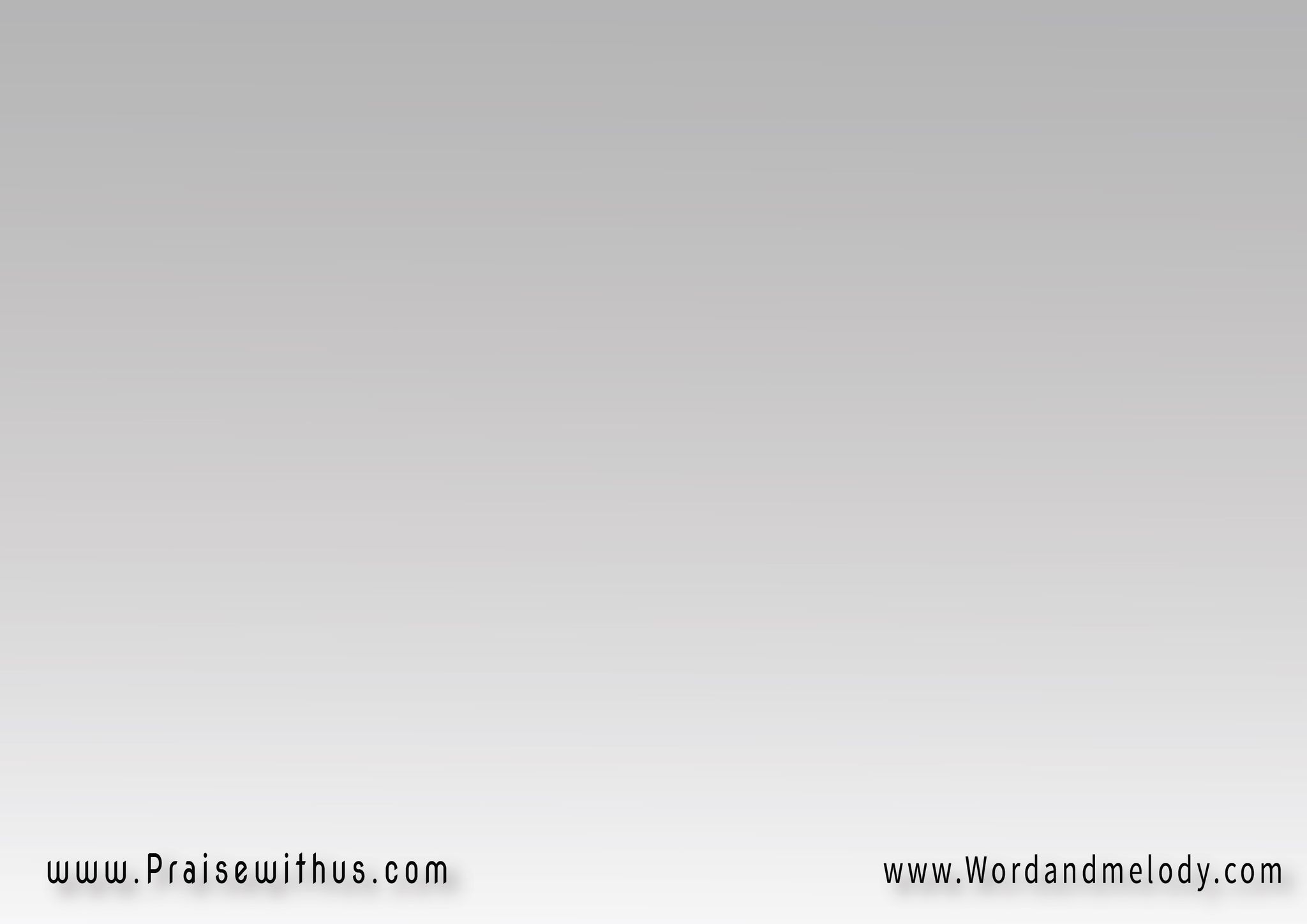 القرار:لاتَعَب ولا أحْزان لابُكاء ولا دُمُوع(وِهانُسْكُن مَعَ الحَنَّان حَبيب القلب يسوع)2


la taab wala ahzan la bokaa wala domoua  (we hanoskon maa alhannan habeeb el alb yasou)2



No worries or pains, no crying or tears.
 We will live with Our Beloved Compassionate Jesus.
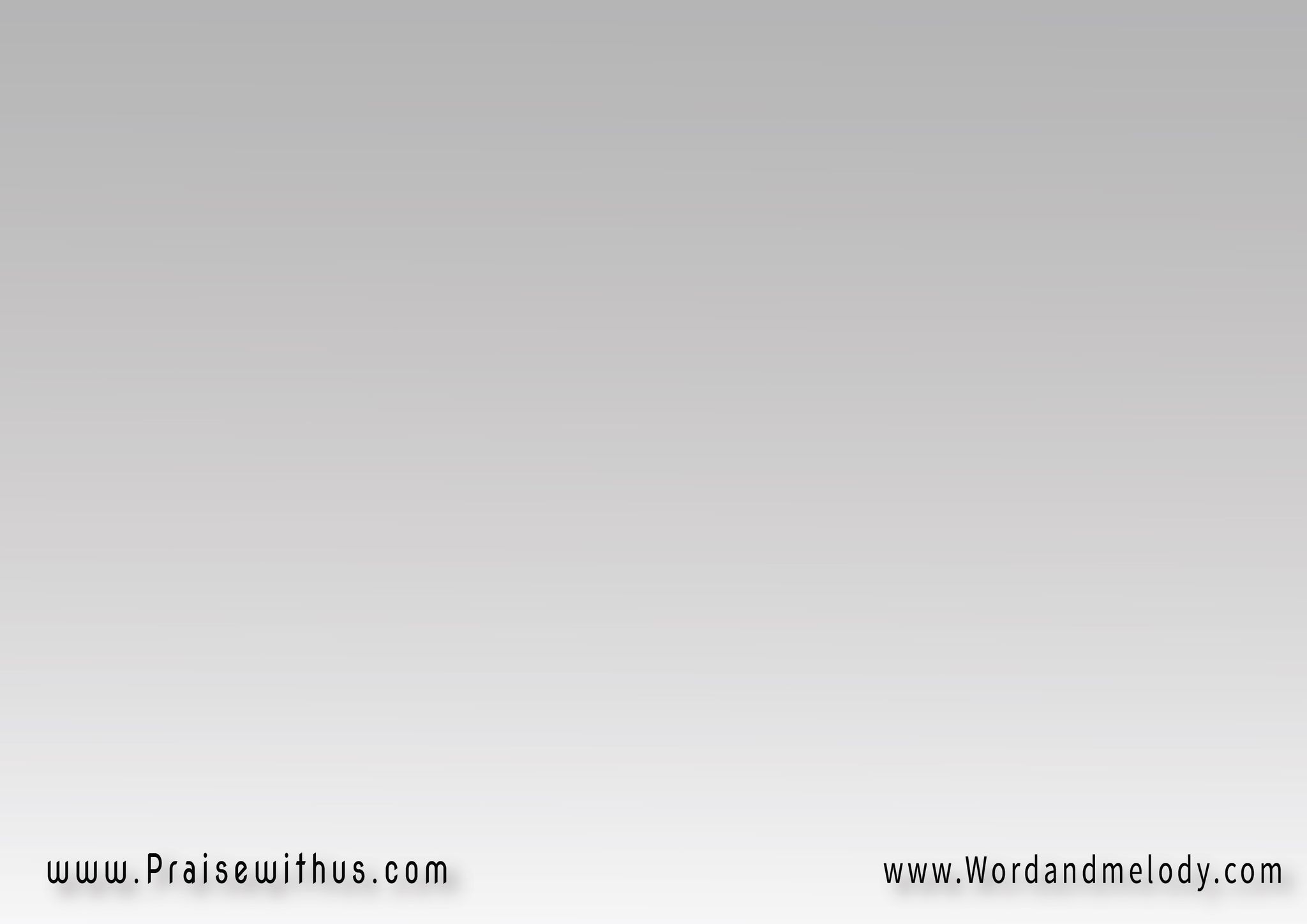 3- كُل اللي ما شَافِتُه العِين  
أعَدُّه الرَّبُّ لِيناهَللـــــــــويا يا مُؤمِنين   
مَجدَاً مَجدَاً لِفادِينا
kollelli ma shafeto elaain   aaddor rabbo linahalleluia ya moameneen majdan majdan le fadina
Everything not seen by an eye was prepared by God for us. All the believers glorify our redeemer, hallelujah.
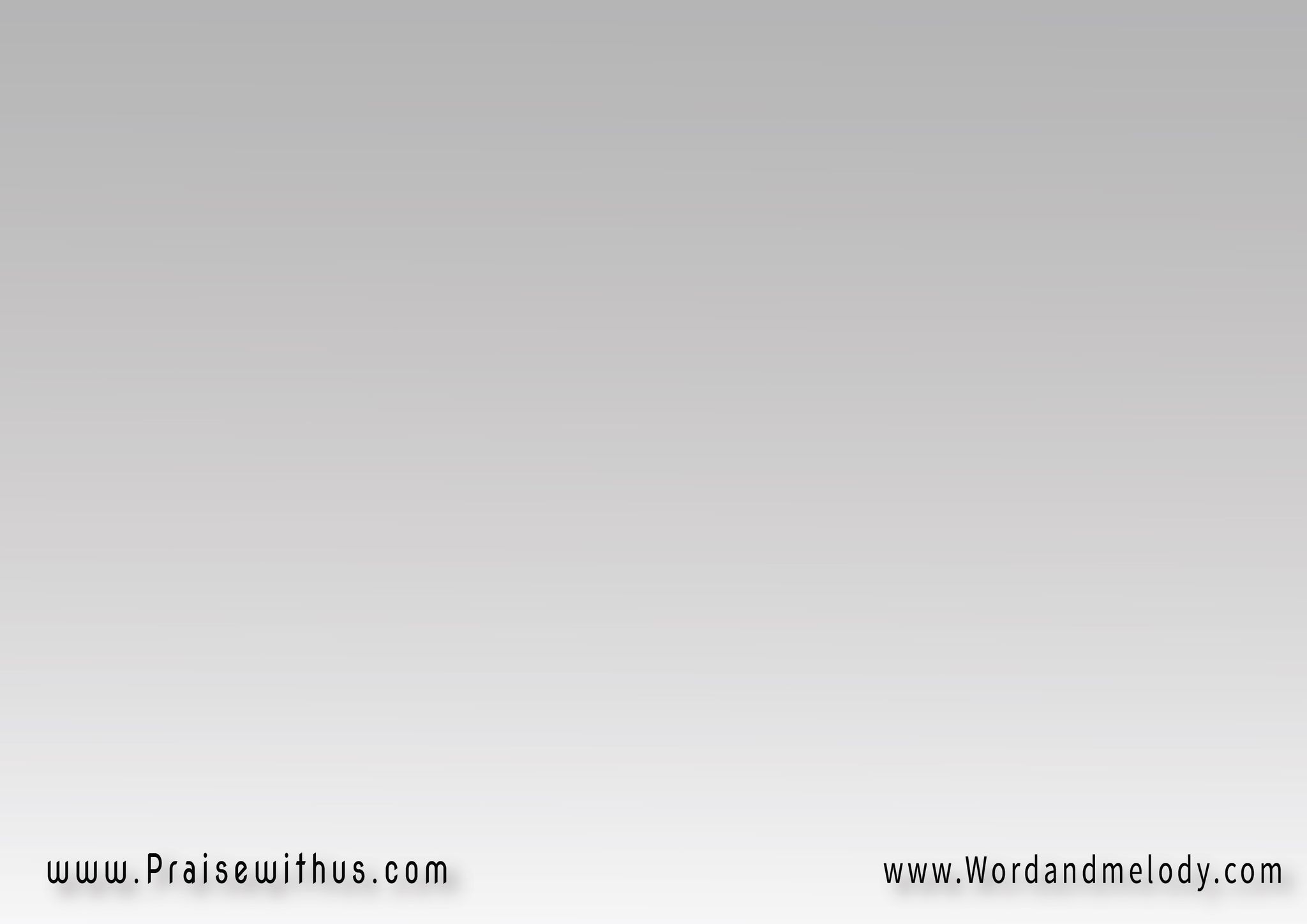 القرار:لاتَعَب ولا أحْزان لابُكاء ولا دُمُوع(وِهانُسْكُن مَعَ الحَنَّان حَبيب القلب يسوع)2


la taab wala ahzan la bokaa wala domoua  (we hanoskon maa alhannan habeeb el alb yasou)2



No worries or pains, no crying or tears.
 We will live with Our Beloved Compassionate Jesus.
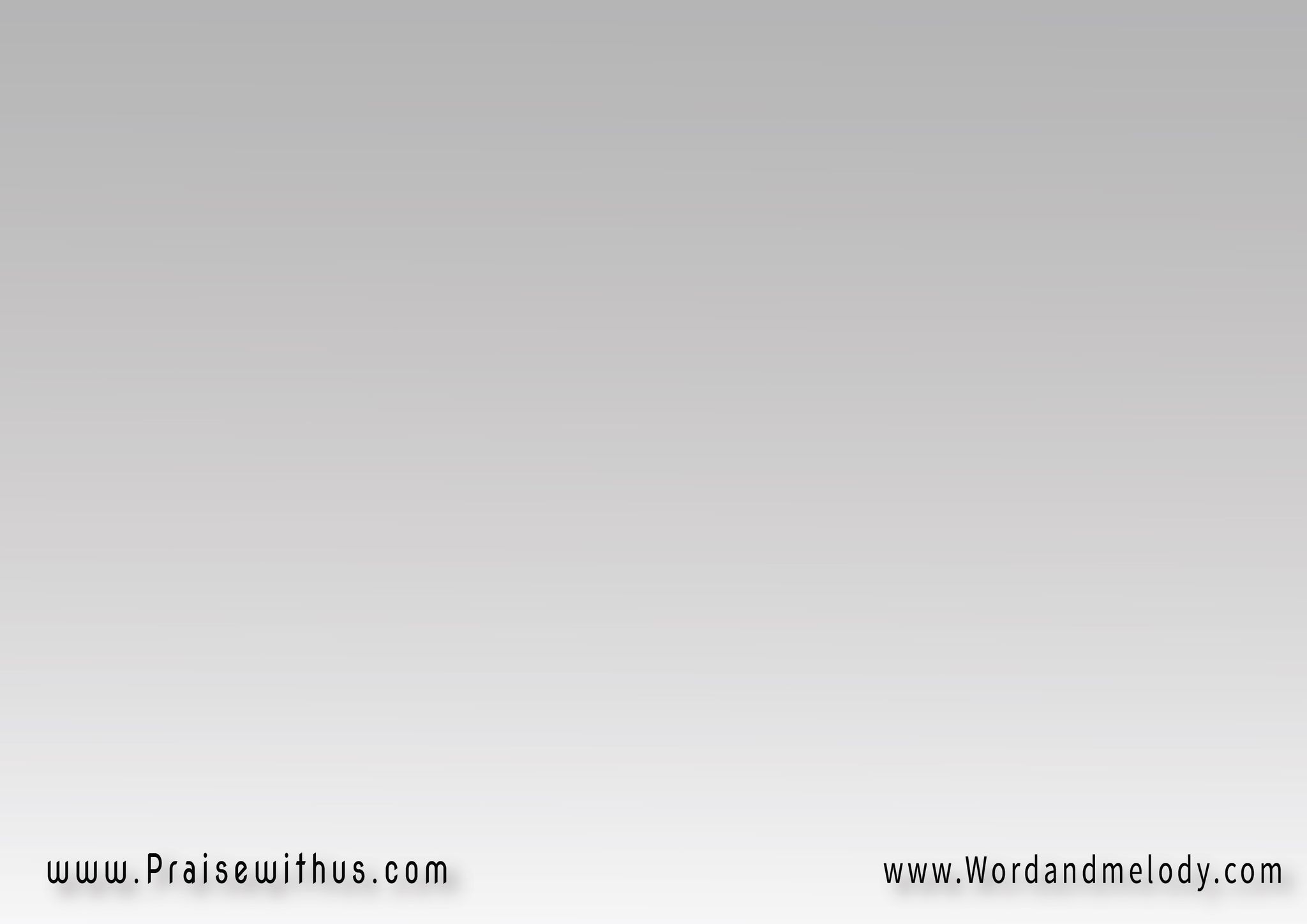 4- دالوَقت قُصَيَّر وقليلاِحْرِصْ مِنْ دُنيا الغُرورْكَم لَحْظة وِيمُرّ اللِّيل  
وِيِطلَع فَجْر السُّرورْ

dal waat oSayyar we aleel ehreS men Donya alghororkam lahza weymorr ellail  we yetlaa fajr essoror


Time is short and tight, beware of the EGO world.
 Night is passing soon and the dawn of joy is rising.
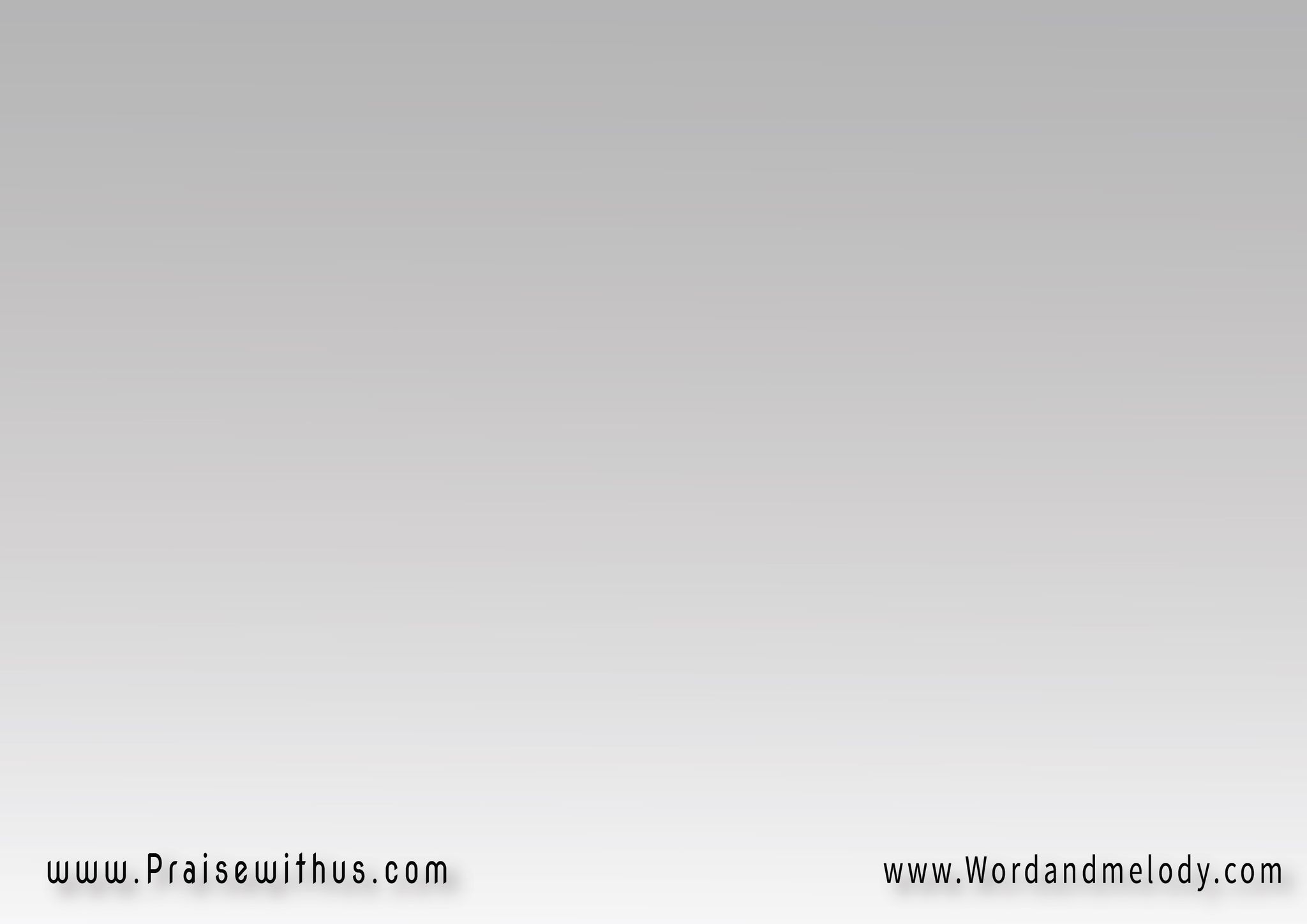 القرار:لاتَعَب ولا أحْزان لابُكاء ولا دُمُوع(وِهانُسْكُن مَعَ الحَنَّان حَبيب القلب يسوع)2


la taab wala ahzan la bokaa wala domoua  (we hanoskon maa alhannan habeeb el alb yasou)2



No worries or pains, no crying or tears.
 We will live with Our Beloved Compassionate Jesus.
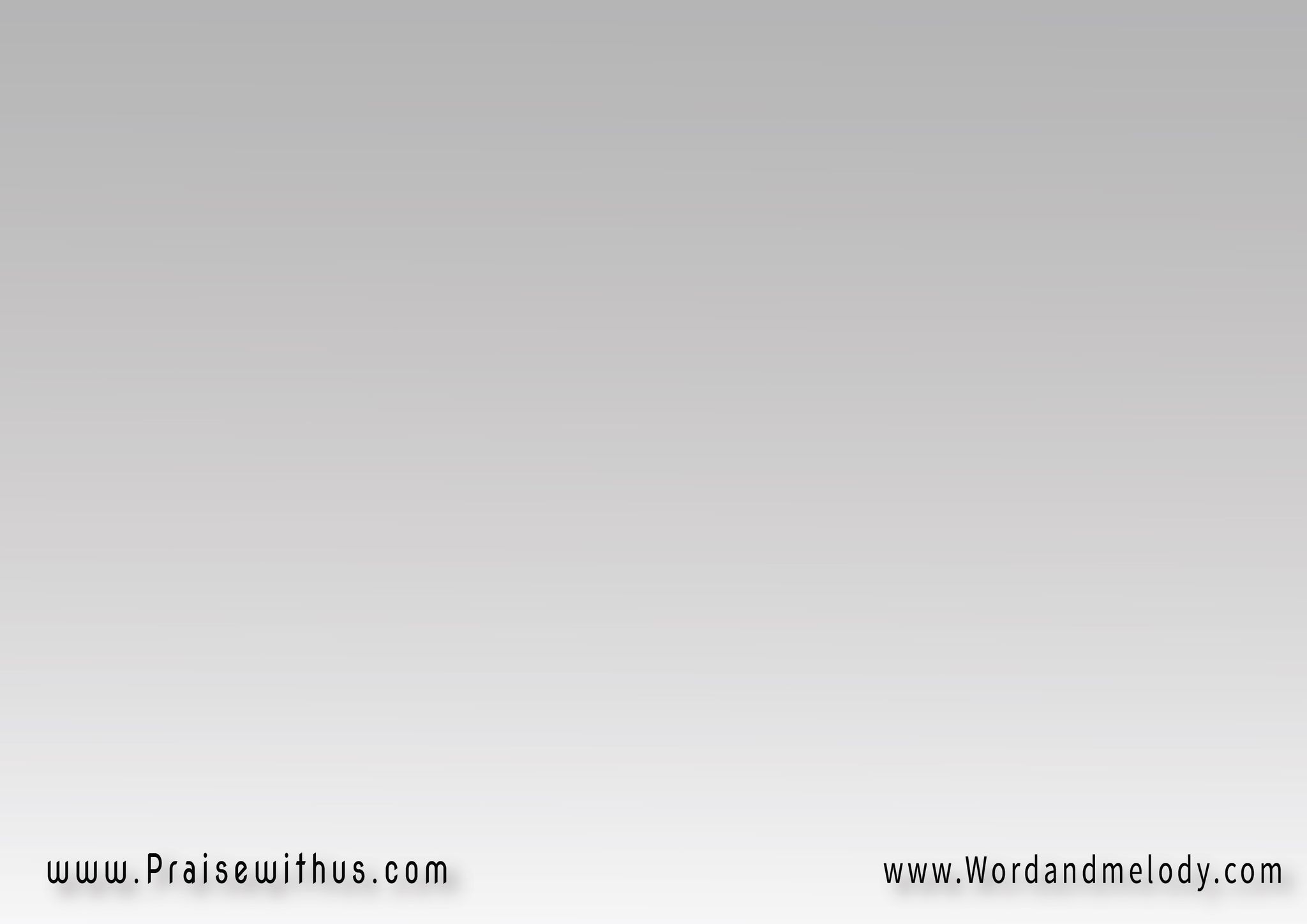 5- أسْماؤنا مَكْتوبَة هناكعَنْدُه في سِفرِ الحَيــــــاةتَعَالَ وخُدنا وَيَّاك   
إمتى هاتيجي يابنَ الله
asmaana maktoba honak aando fi sefre elhayah  taala we khodna wayyak  emta hatiji yabn allah

Our names are written there in the book of lifeCome take us with You , Son of God.
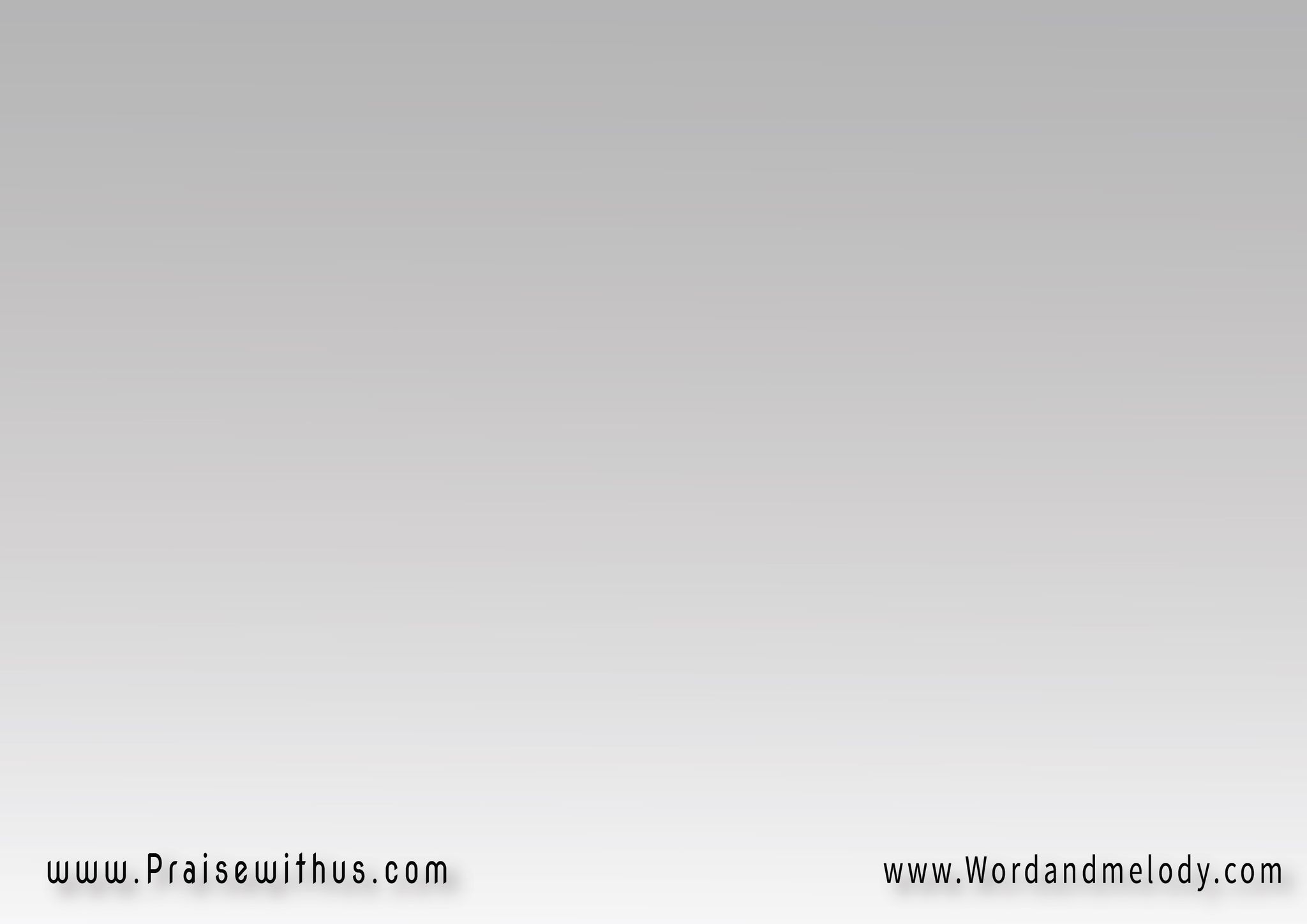 القرار:لاتَعَب ولا أحْزان لابُكاء ولا دُمُوع(وِهانُسْكُن مَعَ الحَنَّان حَبيب القلب يسوع)2


la taab wala ahzan la bokaa wala domoua  (we hanoskon maa alhannan habeeb el alb yasou)2



No worries or pains, no crying or tears.
 We will live with Our Beloved Compassionate Jesus.
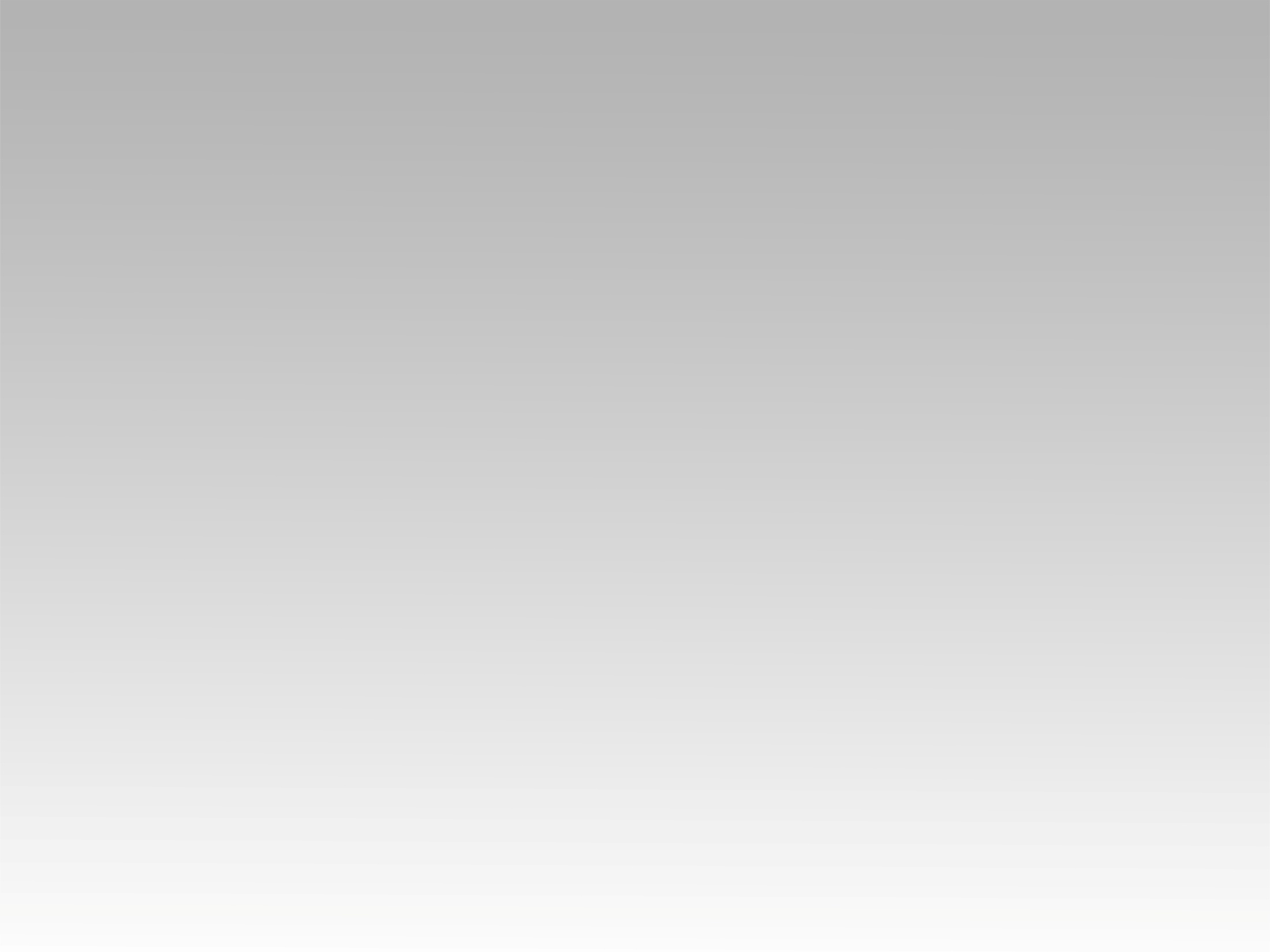 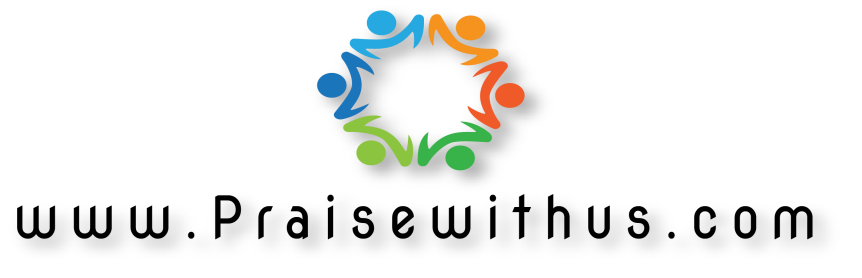